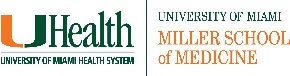 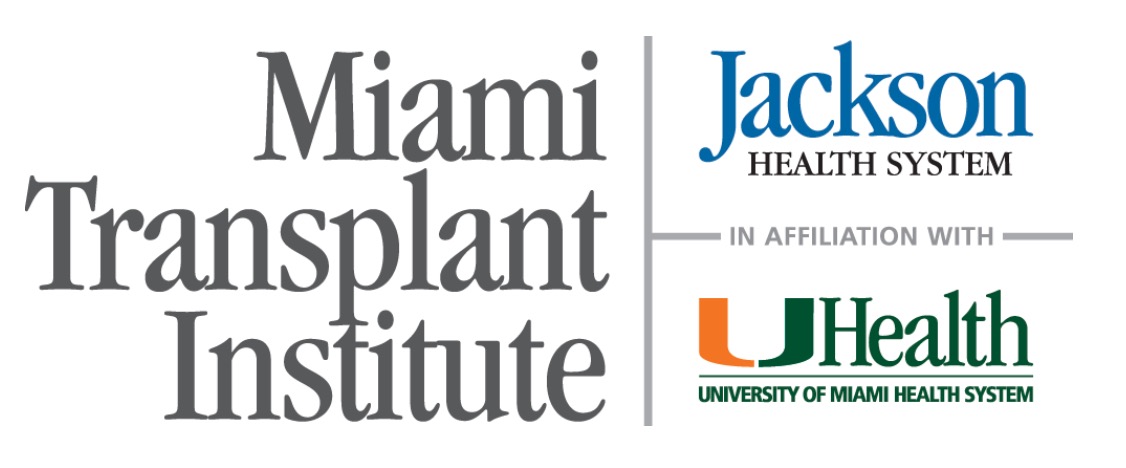 Short-Term Outcomes with No Tapering Tacrolimus to Belatacept Conversion in Renal Transplant Recipients (RTRs)
Adela Mattiazzi1,3, Katherine A. Balloveras2, Alexandra Centeno2,3 Pierina Cabrera2,3, 
Tiffany Uhlyar2.3, Naomi Pierre2,3, Franco Cabeza Rivera1,3, Giselle Guerra 1,3
 1 University of Miami. 2Jackson Memorial Hospital.3 Miami Transplant Institute. Miami, FL. USA
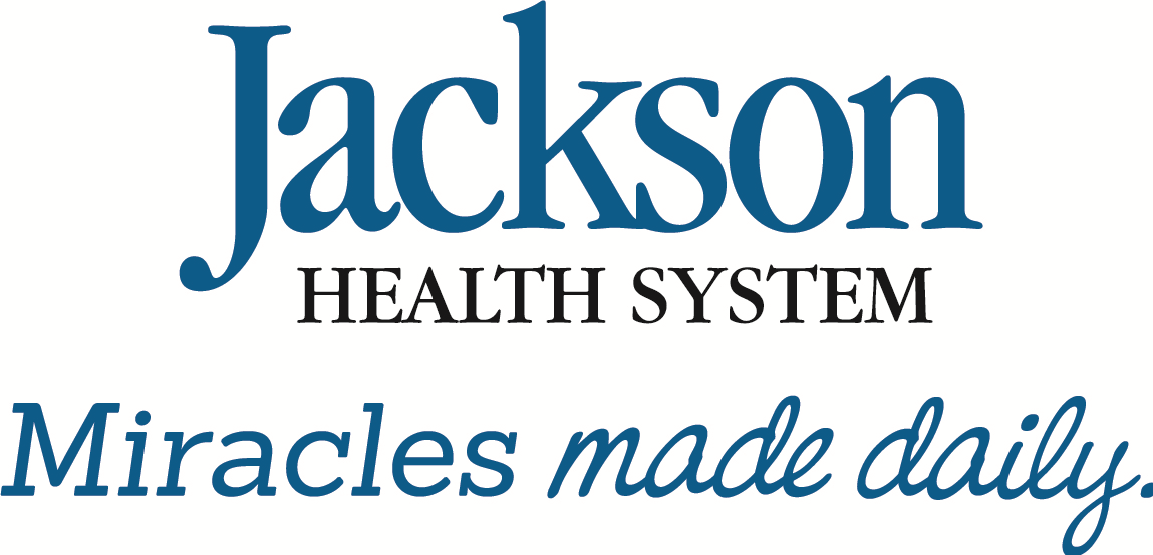 BACKGROUND

Calcineurin inhibitors (CNIs) are commonly considered the standard of care for maintenance immunosuppression; however, CNIs are known to be associated with nephrotoxicity and reduced graft survival1 

Belatacept is a selective T-cell co-stimulation blocker that binds to CD80 and CD86 receptors on antigen presenting cells (APCs) blocking the required CD28 mediated interaction between APCs and T cells preventing an essential step in T cell activation

Belatacept is commonly used as an alternative to CNIs to minimize nephrotoxicity 

Several tacrolimus (FK) to belatacept conversion protocols have been described in the literature using various forms of FK tapering

Biopsy proven acute rejection (BPAR) post conversion ranged from 3-33%1,2,3
OUTCOMES:
Primary Outcomes 
Occurrence of BPAR within 6 months of conversion 
Occurrence of graft loss within 6 months of conversion 
Patient survival at 6 months of conversion 
Secondary Outcomes 
Occurrence of infections including COVID-19, CMV, and BK within 6 months of conversion 
Mean change in serum creatinine (SCr) and glomerular filtration rate (GFR) at 6 months of conversion
RESULTS
Secondary Outcomes
RESULTS
D
Inclusion Criteria
Exclusion Criteria
Adult RTR
Converted from FK to belatacept without FK tapering
Included patients, n = 28
Patients < 18 years of age
De novo belatacept patients 
Hybrid patients on both FK and belatacept
RATIONALE

There is no current Food and Drug Administration (FDA) approved conversion dosing when transitioning from FK to belatacept 

At the Miami Transplant Institute we have developed a conversion protocol that does not include FK taper which is as follows:

< 6 months post transplant: 5 mg/kg IV every 2 weeks x 3 doses total (day 1, week 2 and week 4), then every 4 weeks 

> 6 months post transplant: 5 mg/kg IV every 2 weeks x 5 doses, then every 4 weeks
6
5
CONCLUSIONS
Our study assessed short-term outcomes in terms of BPAR, graft loss, and patient survival with our institution conversion protocol that does not include tacrolimus tapering. Based on our results, our protocol had similar rates of BPAR, graft loss, and patient survival than that described in literature.
OBJECTIVES

The aim of this study is to assess short-term efficacy of stopping FK at Belatacept initiation while using a more reduced initial phase regimen than described previously in patients within 6 months of transplant
DISCLOSURES
Primary Outcomes
Authors have nothing to disclose concerning possible financial or personal relationships with commercial entities
METHODOLOGY

Retrospective chart review of 228 RTR converted from FK to belatacept between January 1, 2021 and March 31, 2022
REFERENCES 

Yazdi, M., Kahwaji, J. M., Meguerditchian, S., & Lee, R. (2021). Belatacept Conversion Protocols and Outcomes in Kidney Transplant Recipients. Transplantation Proceedings, 53(3), 976–983. 
Budde, K., Prashar, R., Haller, H., Rial, M. C., Kamar, N., Agarwal, A., de Fijter, J. W., Rostaing, L., Berger, S. P., Djamali, A., Leca, N., Allamassey, L., Gao, S., Polinsky, M., & Vincenti, F. (2021). Conversion from calcineurin inhibitor to belatacept-based maintenance immunosuppression in renal transplant recipients: A randomized phase 3b Trial. Journal of the American Society of Nephrology, 32(12), 3252–3264. 
Wojciechowski, D., Chandran, S., & Vincenti, F. (2017). Early post-transplant conversion from tacrolimus to belatacept for prolonged delayed graft function improves renal function in kidney transplant recipients. Clinical Transplantation, 31(5). 
Grinyó J, Alberu J, Contieri FL, et al. Improvement in renal function in kidney transplant recipients switched from cyclosporine or tacrolimus to belatacept: 2-year results from the long-term extension of a phase II study. Transpl Int. 2012;25(10):1059-1064. 
Grinyó JM, Del Carmen Rial M, Alberu J, et al. Safety and efficacy outcomes 3 years after switching to belatacept from a calcineurin inhibitor in kidney transplant recipients: results from a phase 2 randomized trial. Am J Kidney Dis. 2017;69(5):587-594. doi:10.1053/j.ajkd.2016.09.021
Rostaing L, Massari P, Garcia VD, et al. Switching from calcineurin inhibitor-based regimens to a belatacept-based regimen in renal transplant recipients: a randomized phase II study. Clin J Am Soc Nephrol. 2011;6(2):430-439. doi:10.2215/CJN.05840710
7.1%
%